3.1 Hur se uppgifter/besök från andra vårdgivare?
Samtycke
För att se besök/avgifter från andra vårdgivare måste Patienten ge sitt samtycke till detta.

Ett godkännande innebär att samtliga vårdgivare kan se samtliga besök/avgifter och gäller tillsvidare. 

Har patienten inget samtycke, visas endast avgifter registrerade från användarens vårdgivare. 

Patienten kan när som helst välja att ta bort sitt samtycke, men fortfarande finnas kvar i e-frikortstjänsten.
3.1 Hur se uppgifter/besök från andra vårdgivare?
Ändring av samtycke kan ske under ”Visa avgifter”
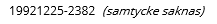 Samtycke
Samtycke saknas – Vårdgivaren ser endast egna besöksavgifter

Ändra samtycke för att se andra vårdgivares avgifter



Samtycke finns – Vårdgivaren ser alla registrerade besöksavgifter oavsett vårdgivare

Patienten behöver endast lämna samtycke en gång hos en vårdgivare vilket då gäller för alla vårdgivare som använder e-frikortstjänsten
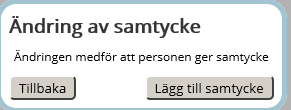 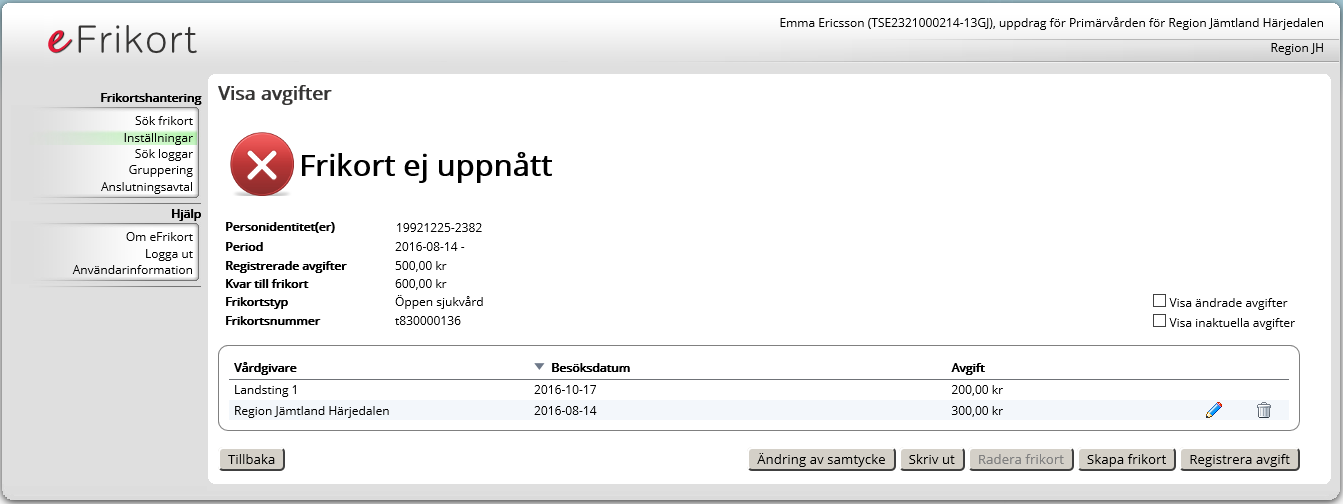